Computational Infrastructure 
for Systems Genetics Analysis
Brian Yandell, UW-Madison

high-throughput analysis of systems data
enable biologists & analysts to share tools
UW-Madison: Yandell,Attie,Broman,Kendziorski
Jackson Labs:  Churchill
U Groningen:  Jansen,Swertz
UC-Denver: Tabakoff
LabKey: Igra
1
collaborative
portal
(LabKey)
systems genetics portal
(PhenoGen)
iterate many times
get data (GEO, Sage)
view results
(R graphics,
GenomeSpace tools)
run pipeline
(CLIO,XGAP,HTDAS)
2
analysis pipeline acts on objects(extends concept of GenePattern)
input
output
pipeline
settings
checks
3
pipeline is composed of many steps
I
A
B
I’
A’
combine datasets
C
compare methods
O
E
D
O’
D’
E’
alternative path
4
causal model selection choices in context of larger, unknown network
causal
focal trait
target trait
focal trait
target trait
reactive
correlated
focal trait
target trait
uncorrelated
focal trait
target trait
5
BxH ApoE-/- chr 2:  causal architecture
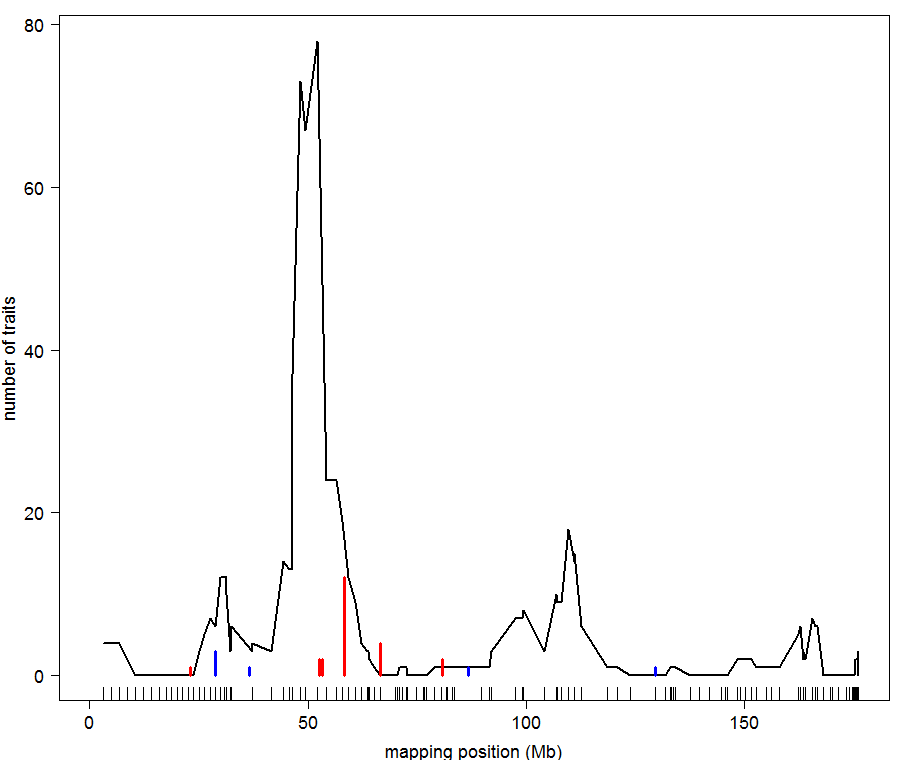 hotspot
12 causal calls
6
BxH ApoE-/- causal networkfor transcription factor Pscdbp
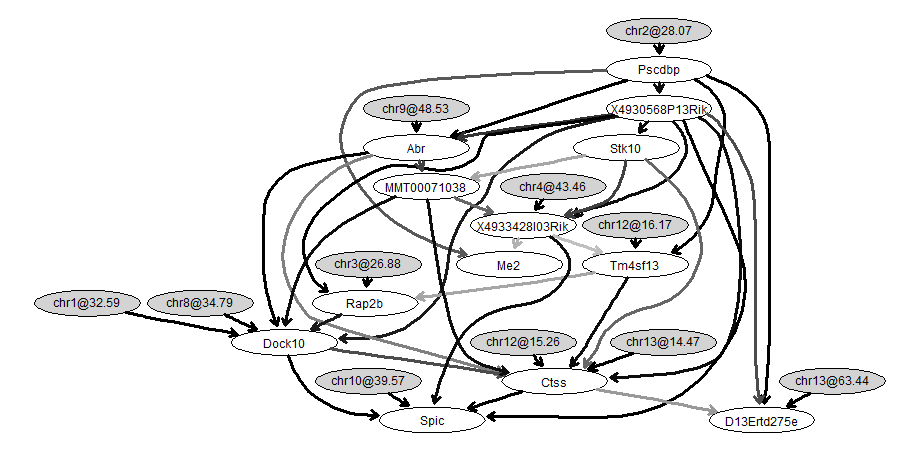 causal trait
work of
Elias Chaibub Neto
7
collaborative
portal
(LabKey)
systems genetics portal
(PhenoGen)
iterate many times
get data
(GEO, Sage)
view results
(R graphics,
GenomeSpace tools)
update
periodically
run pipeline
(CLIO,XGAP,HTDAS)
develop analysis methods & algorithms
byandell@wisc.edu
8
input
output
pipeline
settings
checks
preserve 
history
package
R&D
raw
code
9
Model/View/Controller (MVC) software architecture
isolate domain logic from input and presentation
permit independent development, testing, maintenance
Controller
Input/response
View
render for interaction
system actions
Model
domain-specific logic
user changes
10
perspectives for building a community
where disease data and models are shared
Benefits of wider access to datasets and models:
	1- catalyze new insights on disease & methods
	2- enable deeper comparison of methods & results
Lessons Learned:
	1- need quick feedback between biologists & analysts
	2- involve biologists early in development
	3- repeated use of pipelines leads to
		documented learning from experience
		increased rigor in methods
Challenges Ahead:
	1- stitching together components as coherent system
	2- ramping up to ever larger molecular datasets
11
www.stat.wisc.edu/~yandell/statgenbyandell@wisc.edu
UW-Madison
Alan Attie
Christina Kendziorski
Karl Broman
Mark Keller
Andrew Broman
Aimee Broman
YounJeong Choi
Elias Chaibub Neto
Jee Young Moon
John Dawson
Ping Wang
NIH Grants DK58037, DK66369, GM74244, GM69430 , EY18869
Jackson Labs (HTDAS)
Gary Churchill
Ricardo Verdugo
Keith Sheppard
UC-Denver (PhenoGen)
Boris Tabakoff
Cheryl Hornbaker
Laura Saba
Paula Hoffman
Labkey Software
Mark Igra
U Groningen (XGA)
Ritsert Jansen
Morris Swertz
Pjotr Pins
Danny Arends
Broad Institute
Jill Mesirov
Michael Reich
12
Systems Genetics Analysis Platform
Brian Yandell, UW-Madison

high-throughput analysis of systems data
enable biologists & analysts to share tools
UW-Madison: Attie, Broman,Kendziorski
Jackson Labs:  Churchill
U Groningen:  Jansen, Swertz
UC-Denver:     Tabakoff
LabKey:            Igra
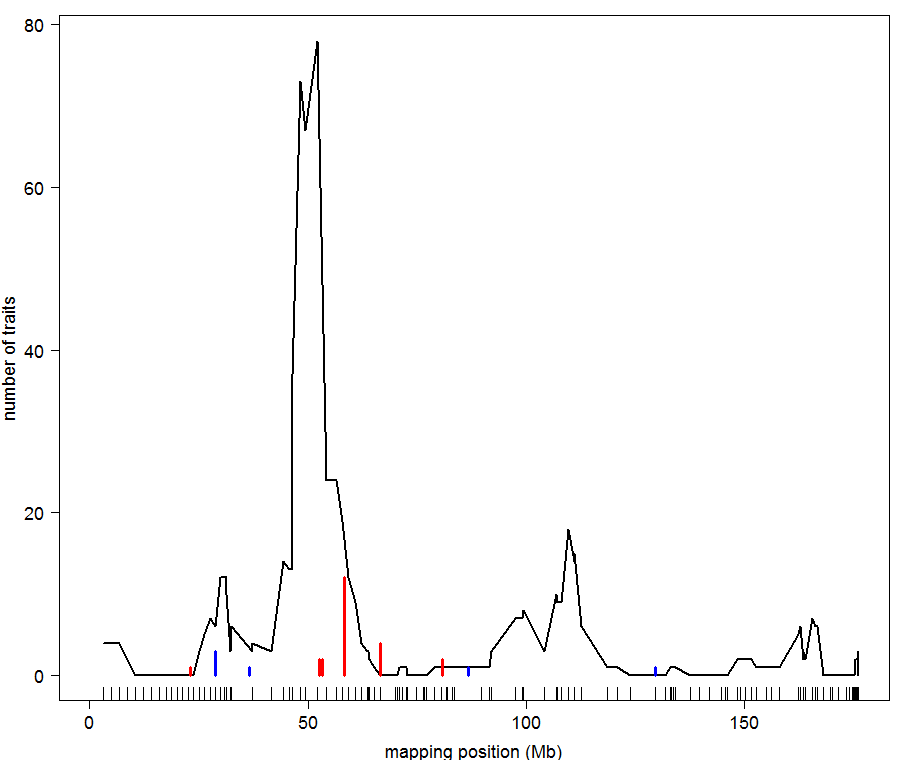 hotspot
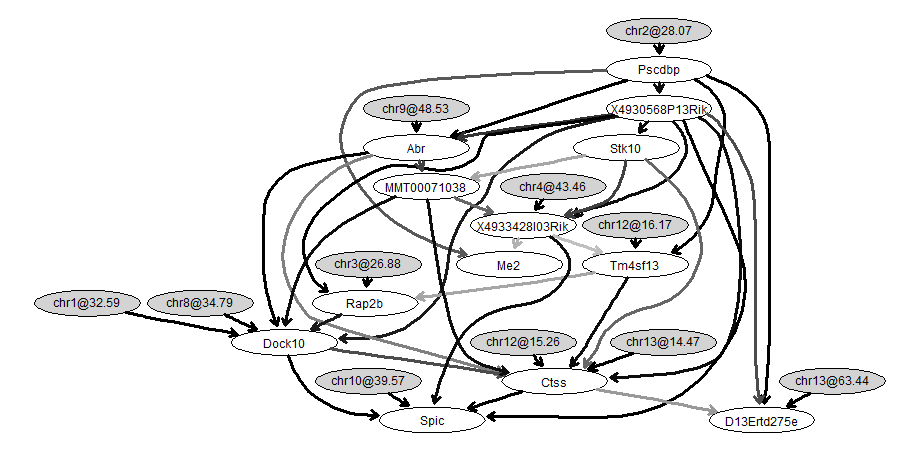 causal trait
13